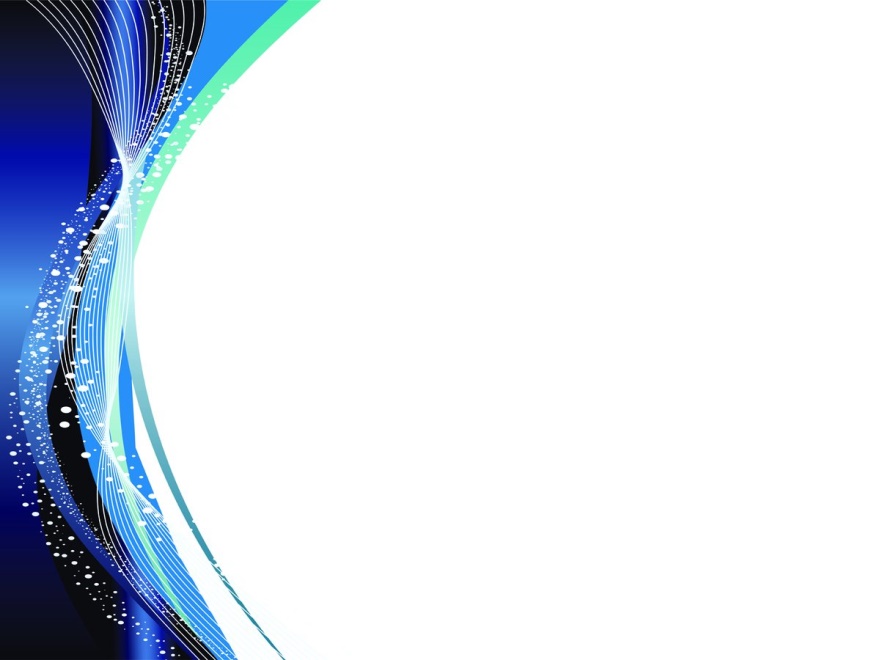 муниципальное бюджетное дошкольное образовательное учреждение «Детский сад №1»
Построение развивающей предметно-пространственной среды на участке.


                                                                                                               




                                                                       Составитель:
                                      Сивакова Марина Викентьевна

Красноярск 2019
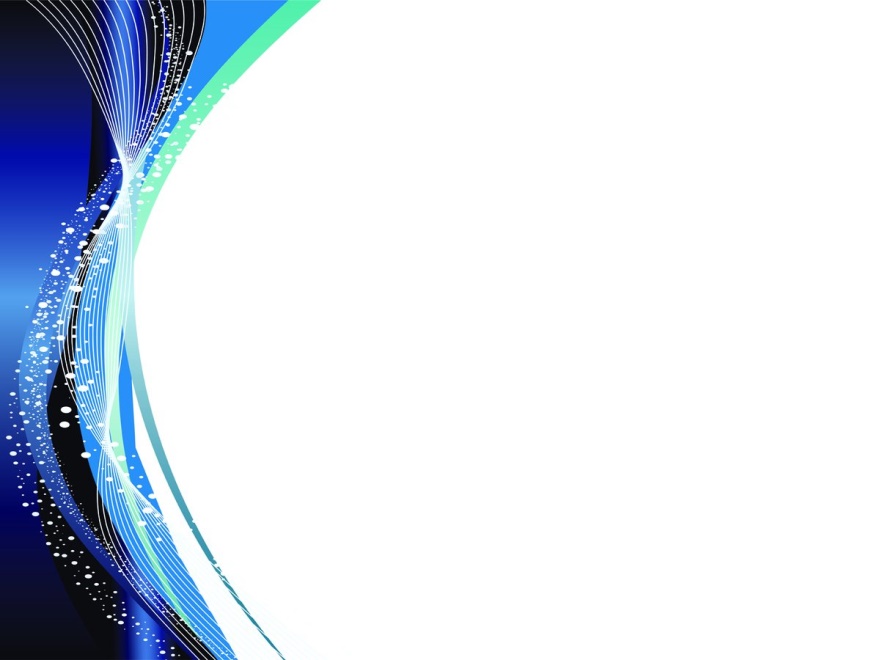 Наш участок зимой
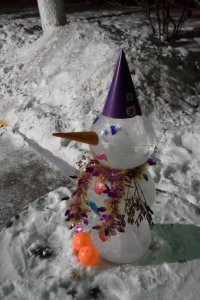 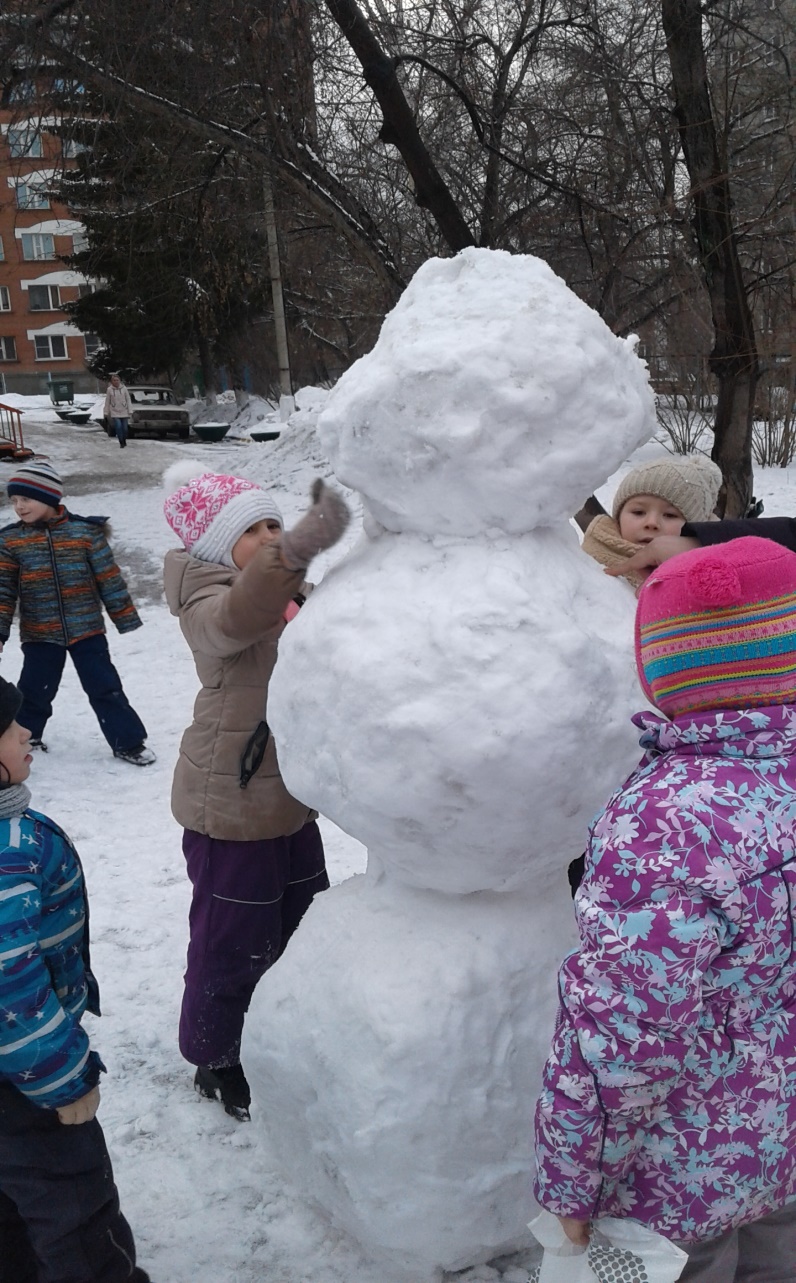 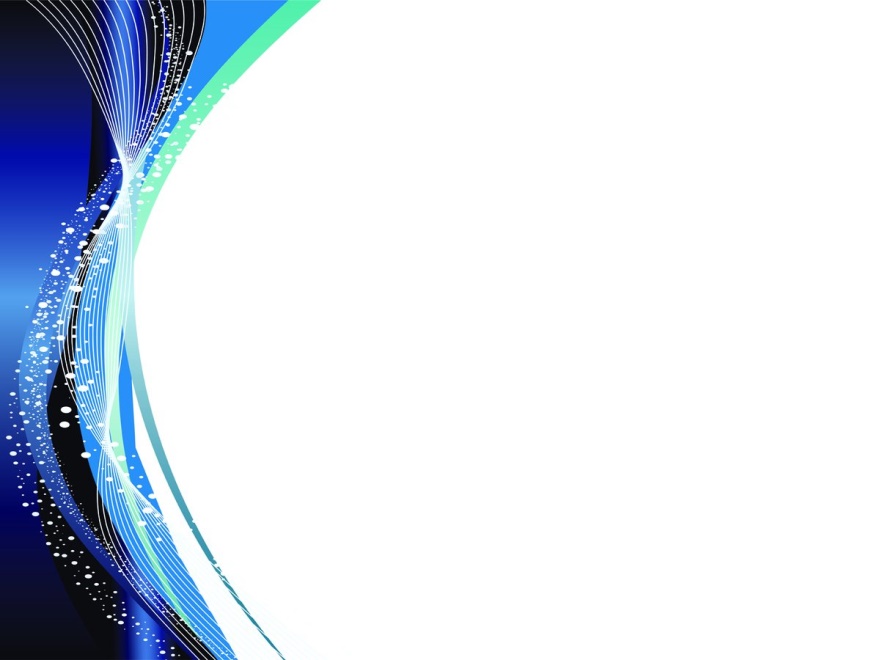 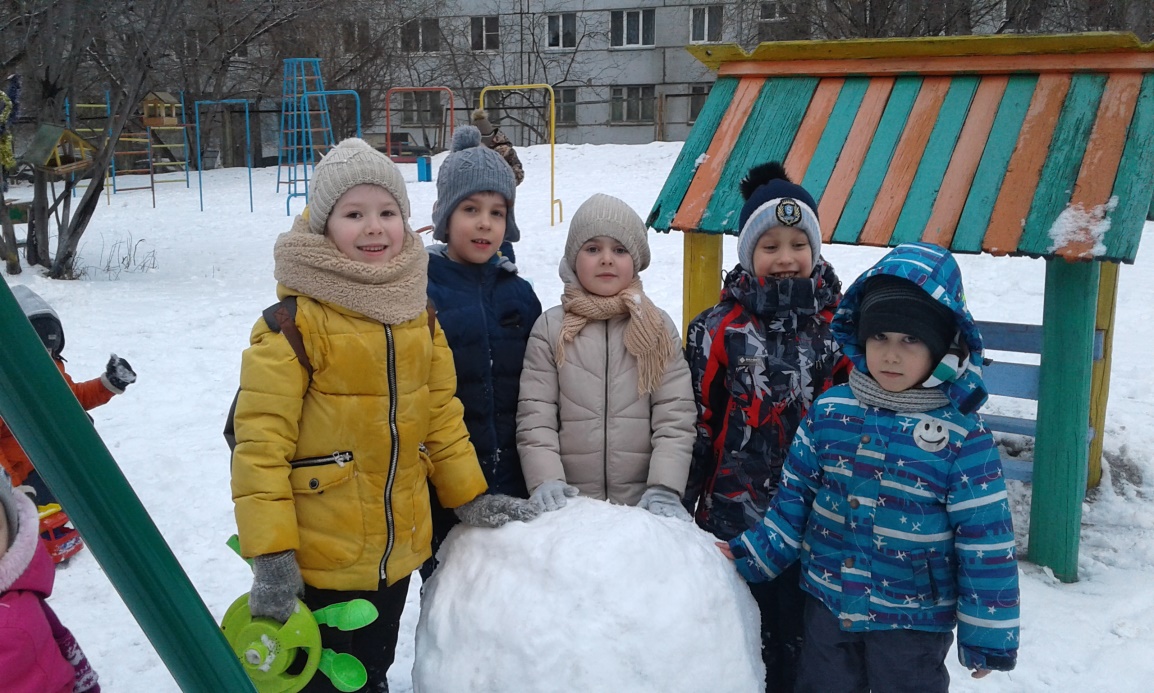 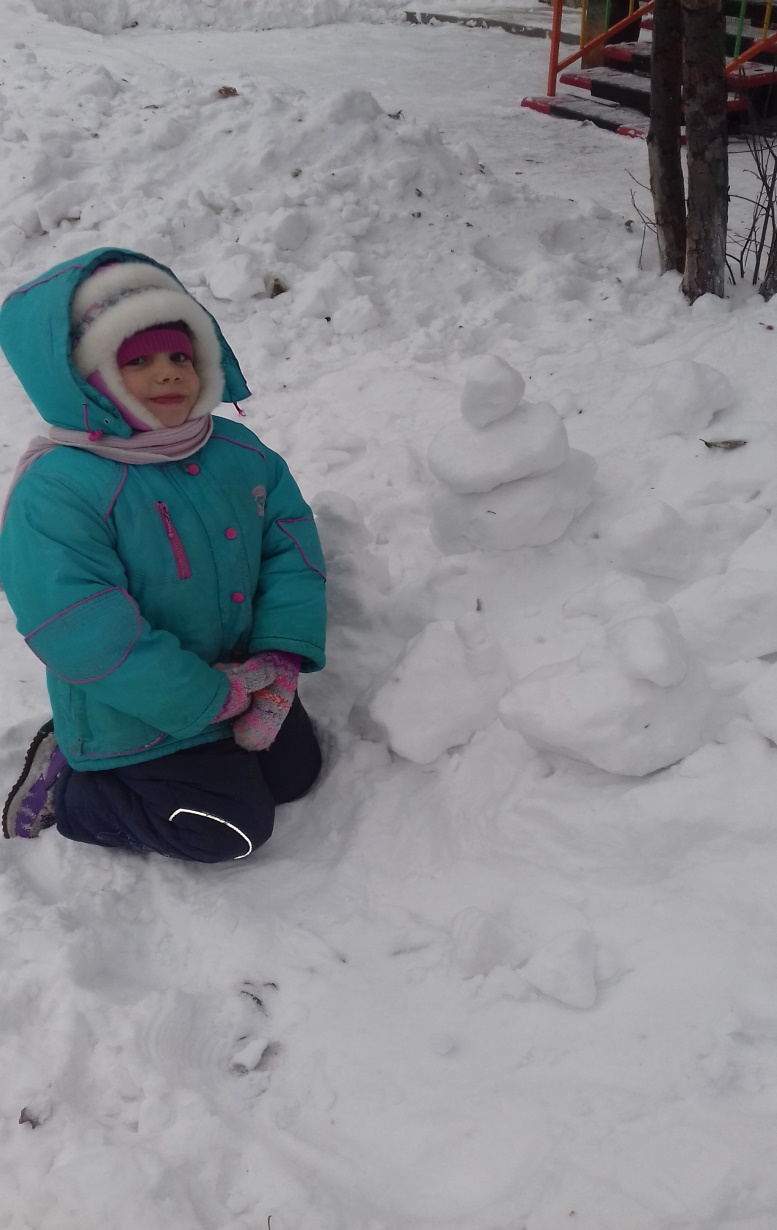 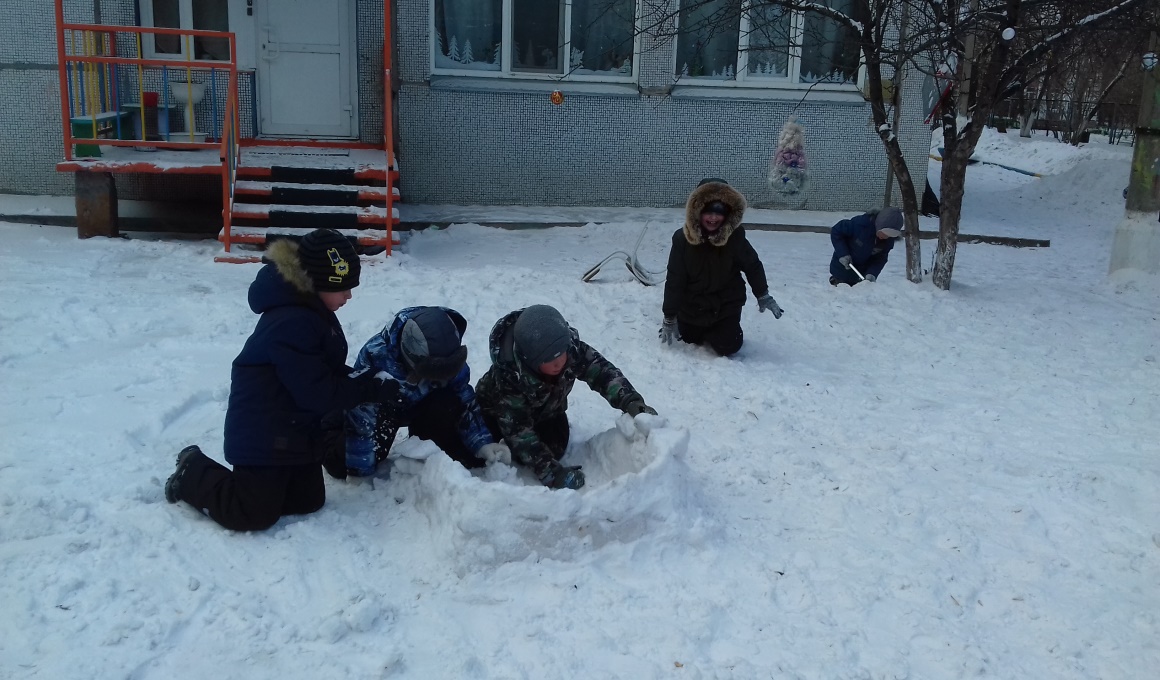 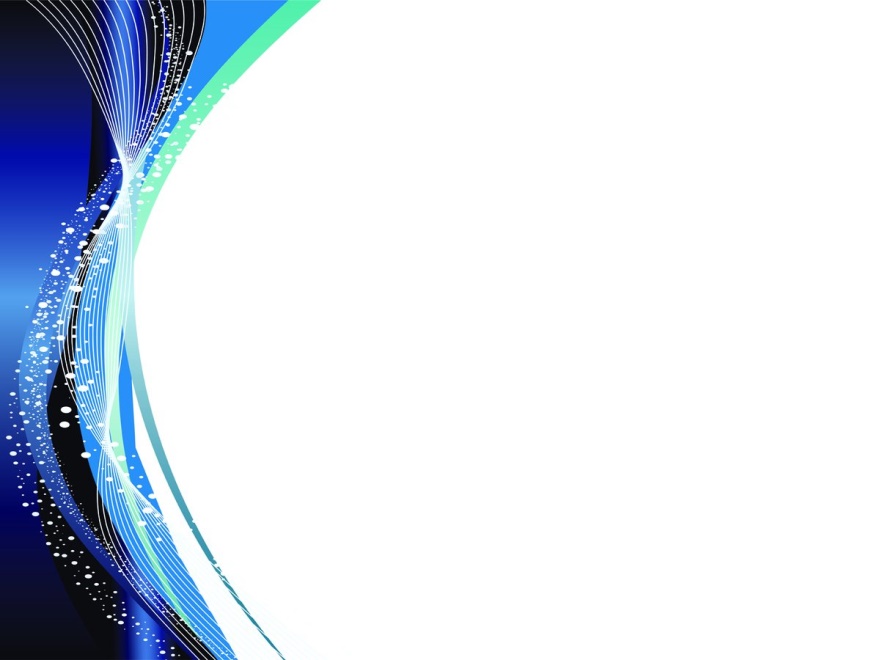 Наш участок осенью
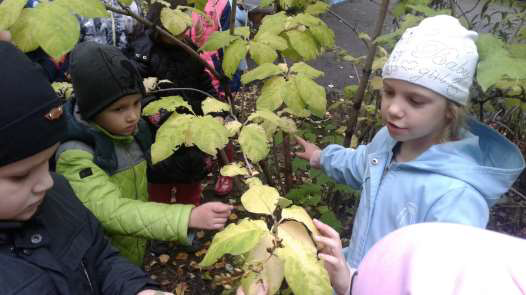 Наблюдаем за листьями
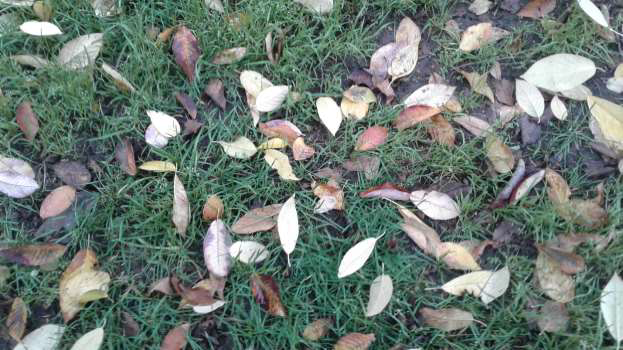 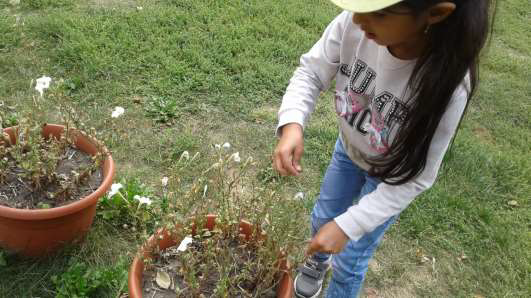 Собираем семена цветов
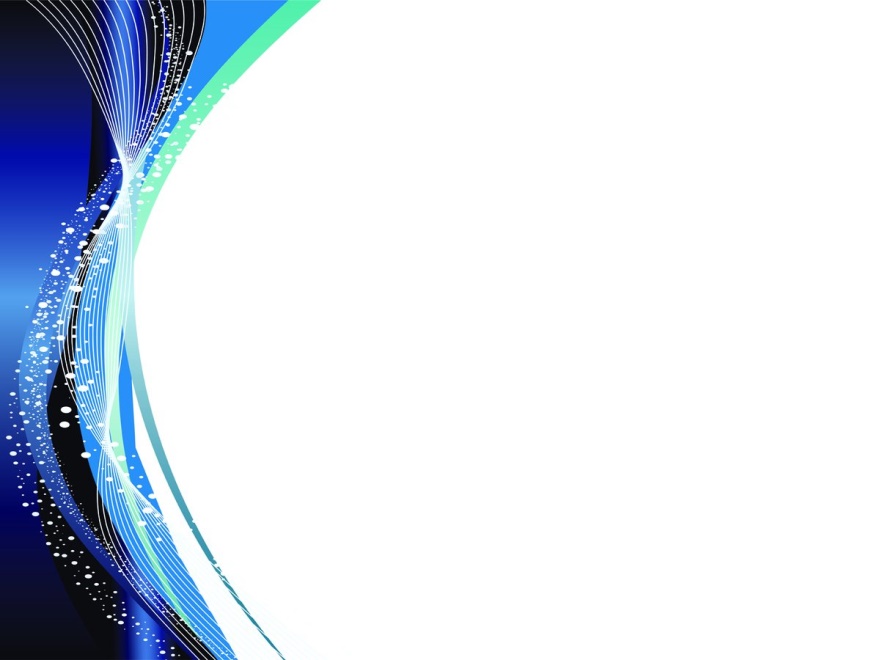 Весенний участок
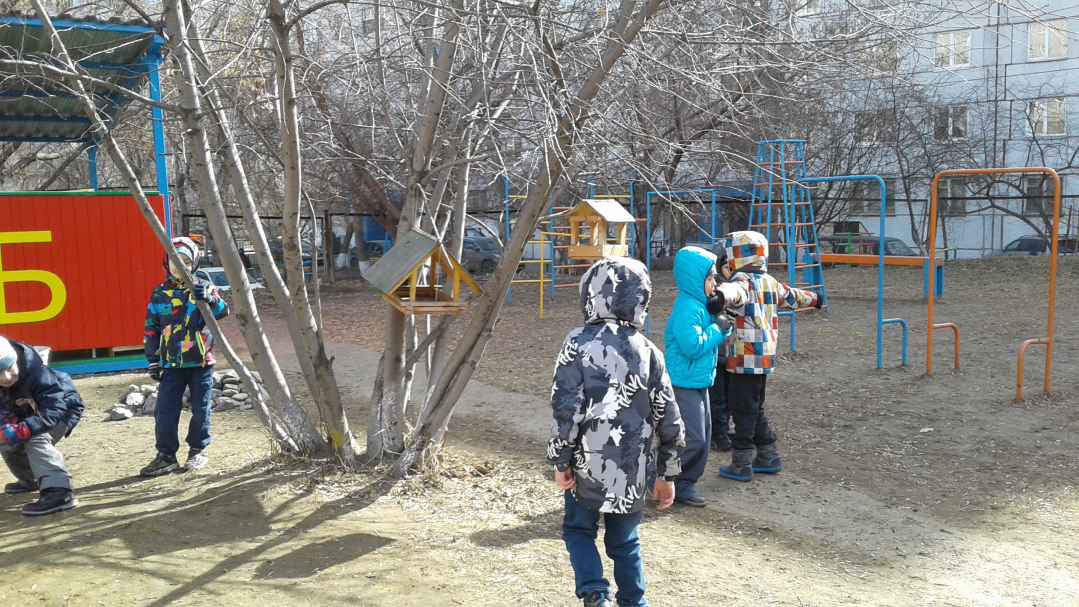 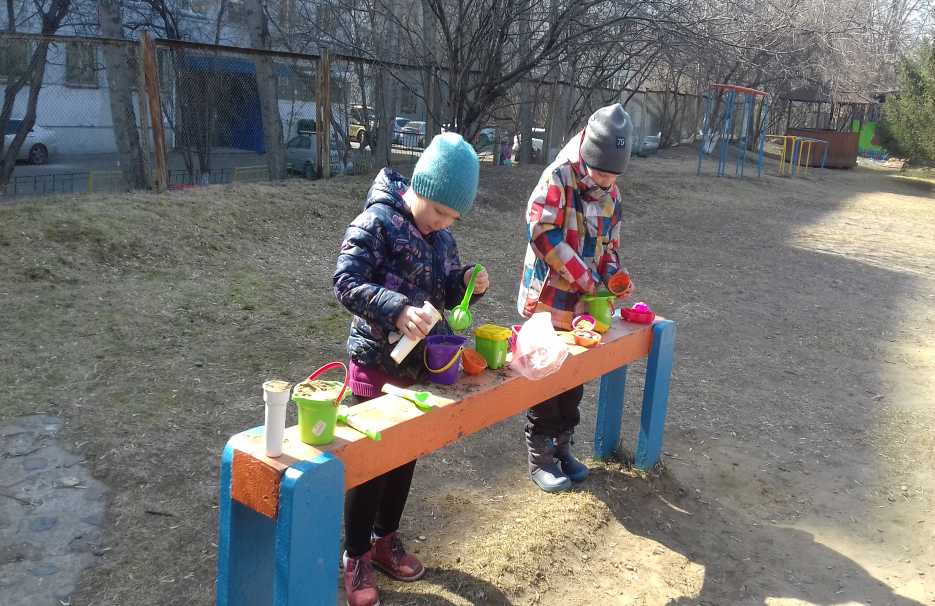 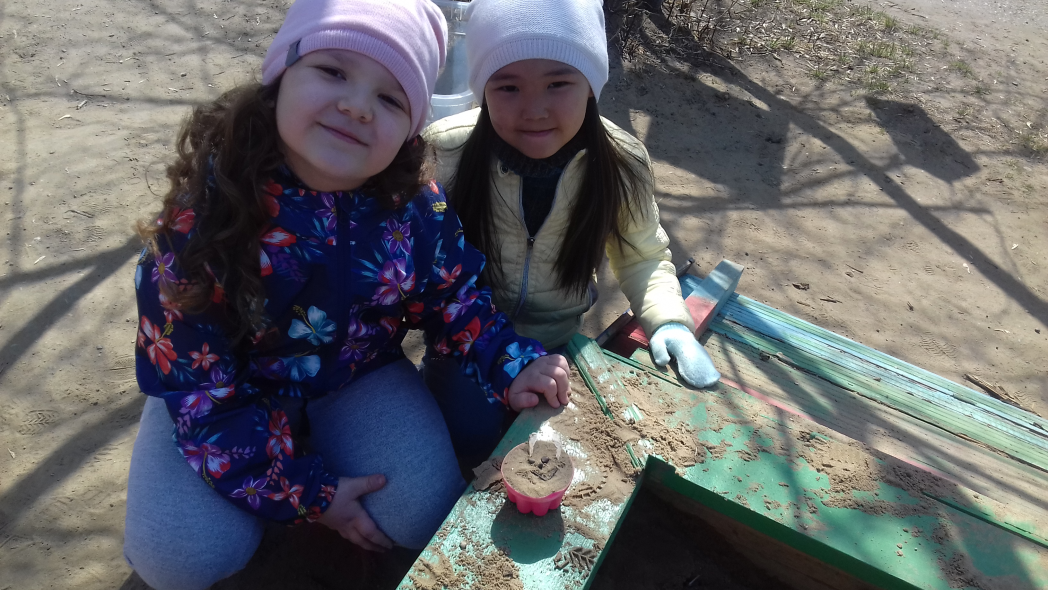 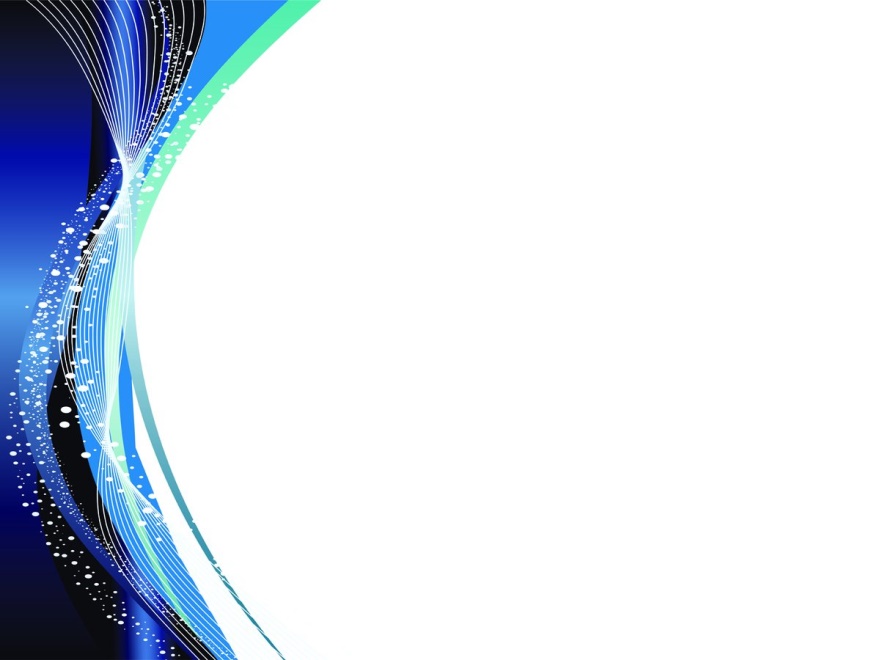 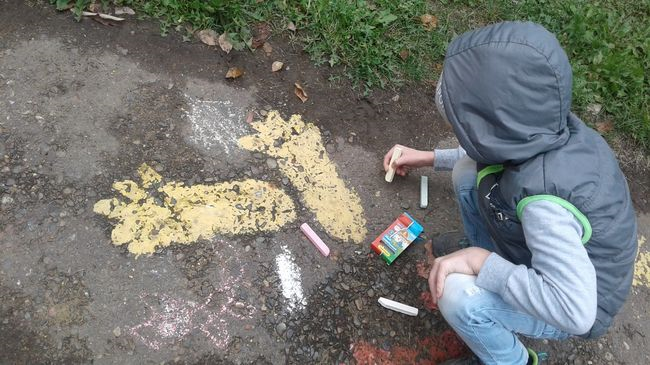 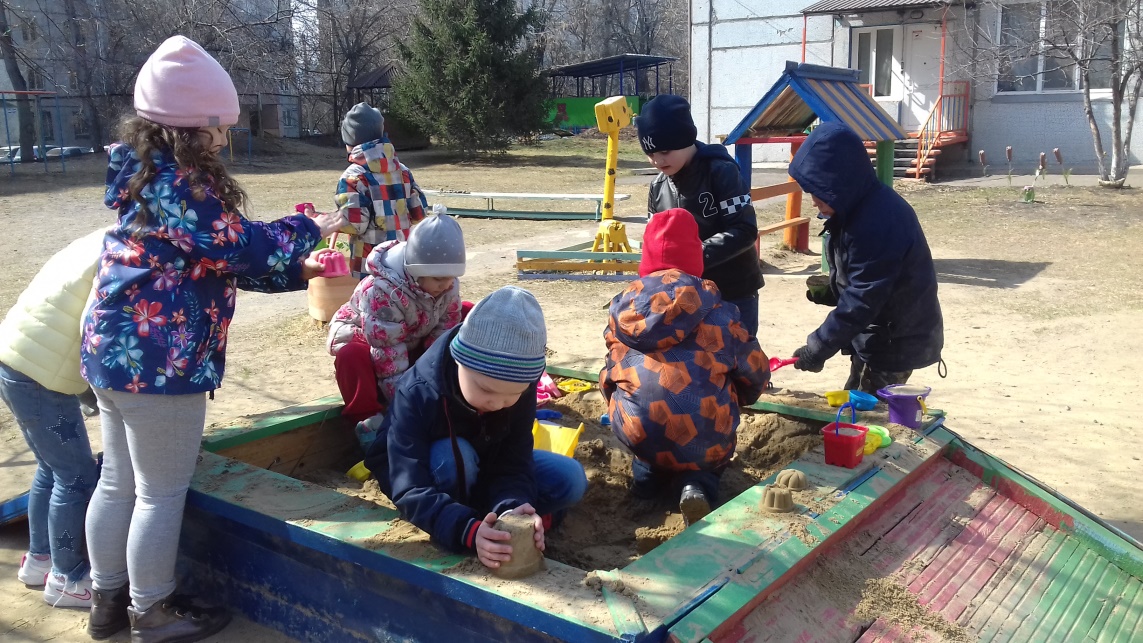 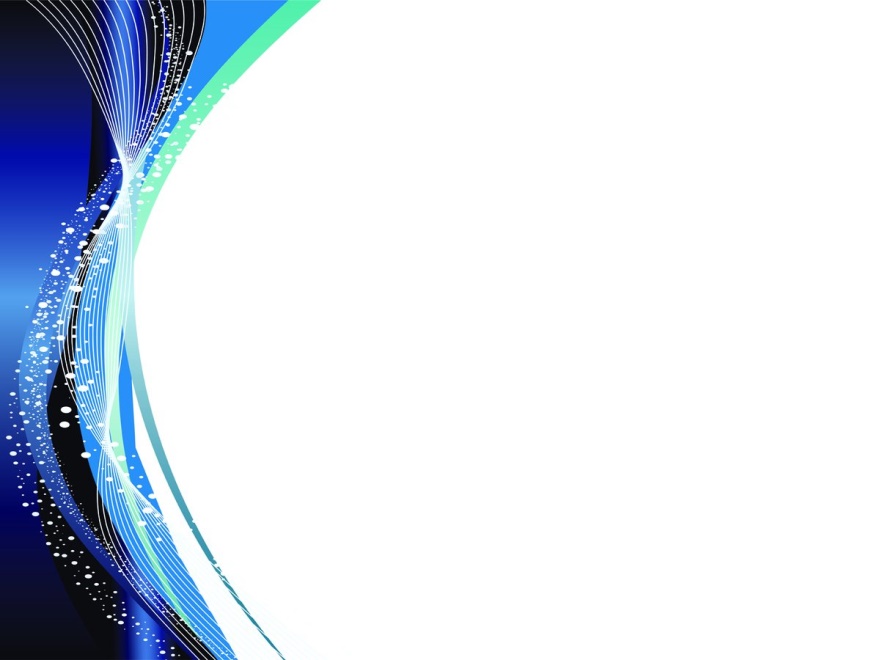 Наш участок летом
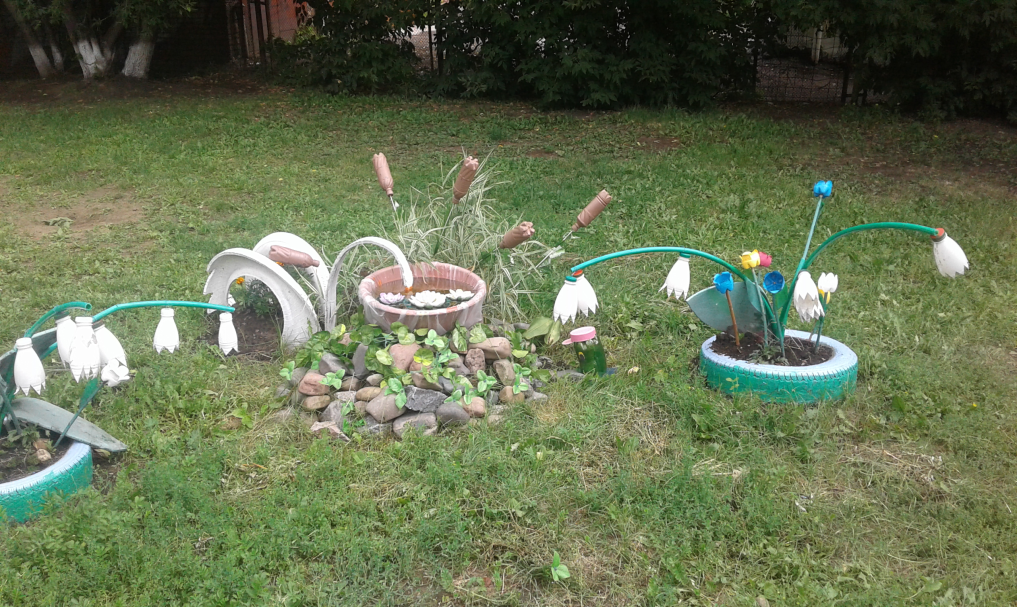 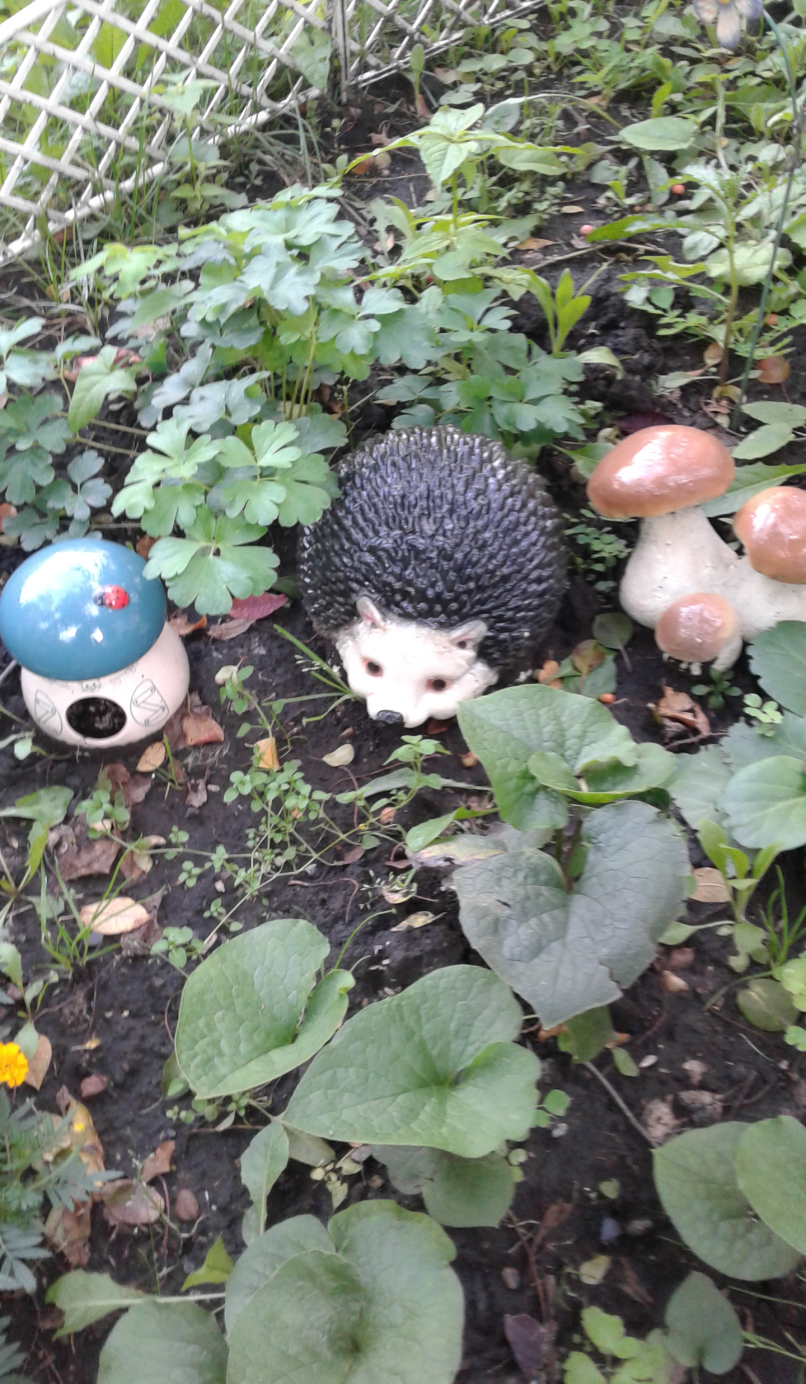 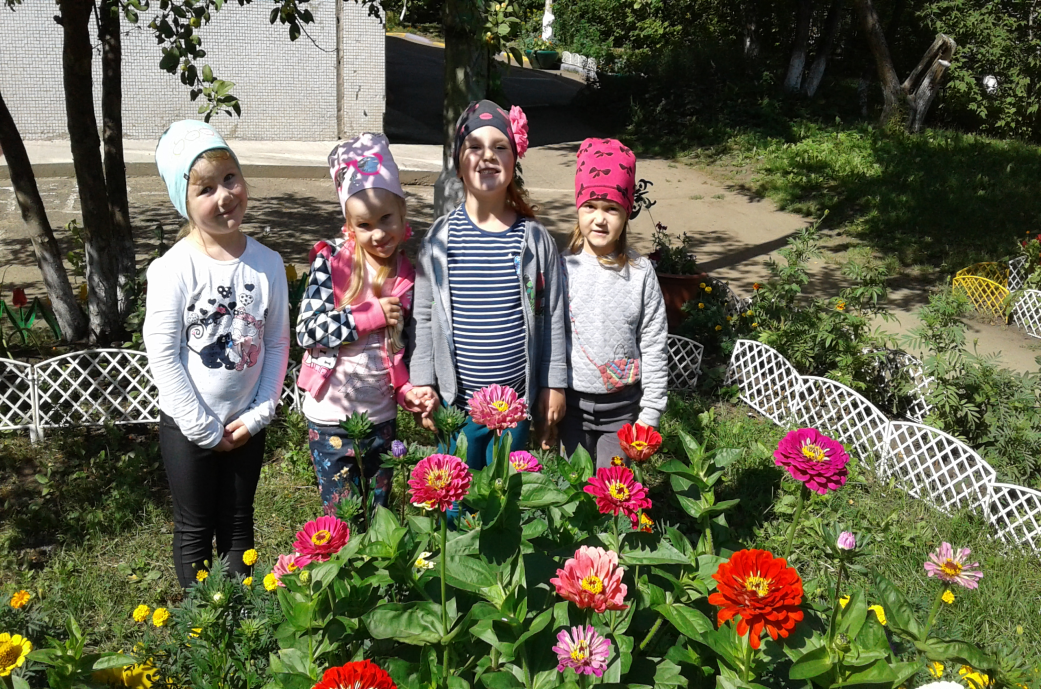 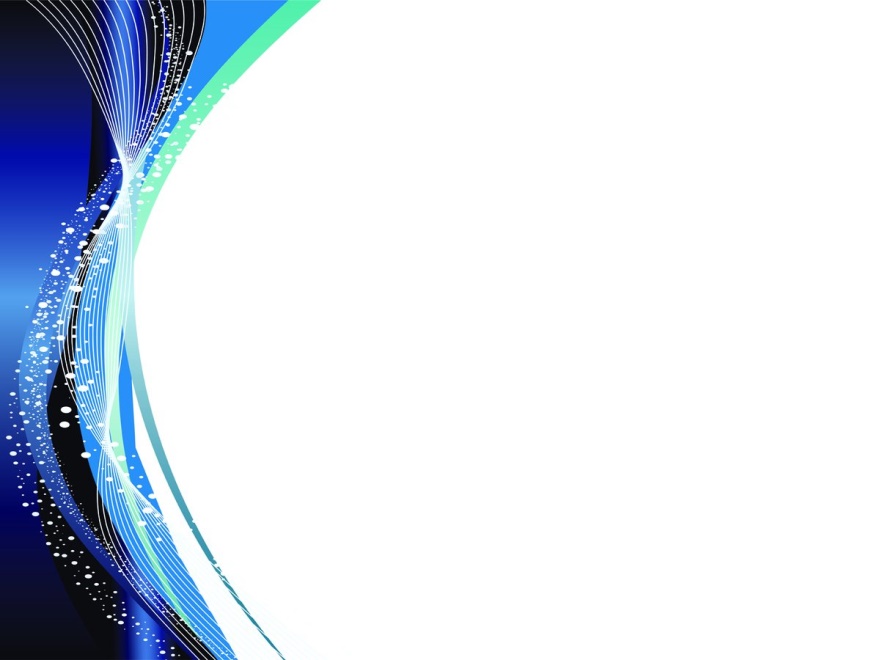 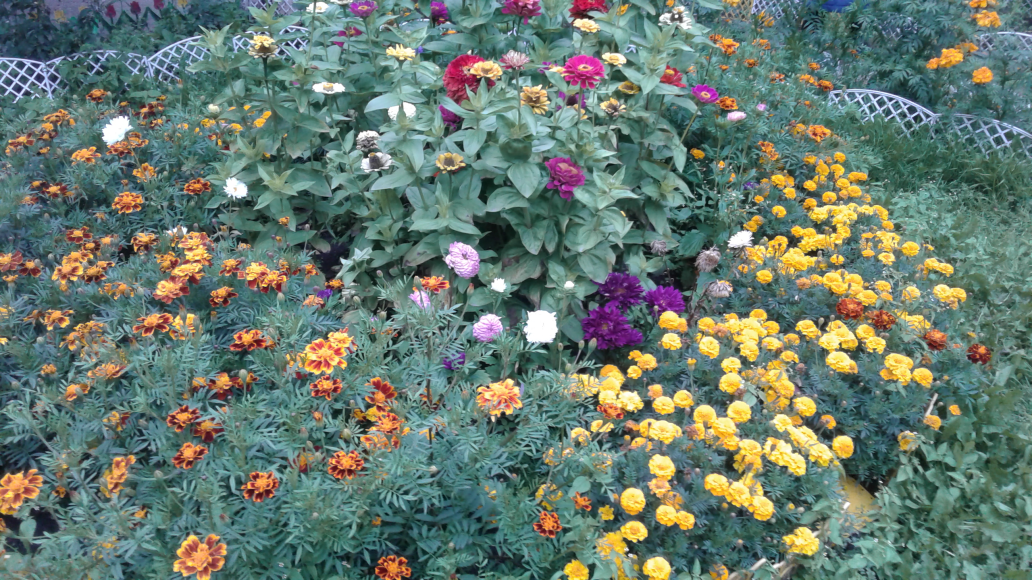 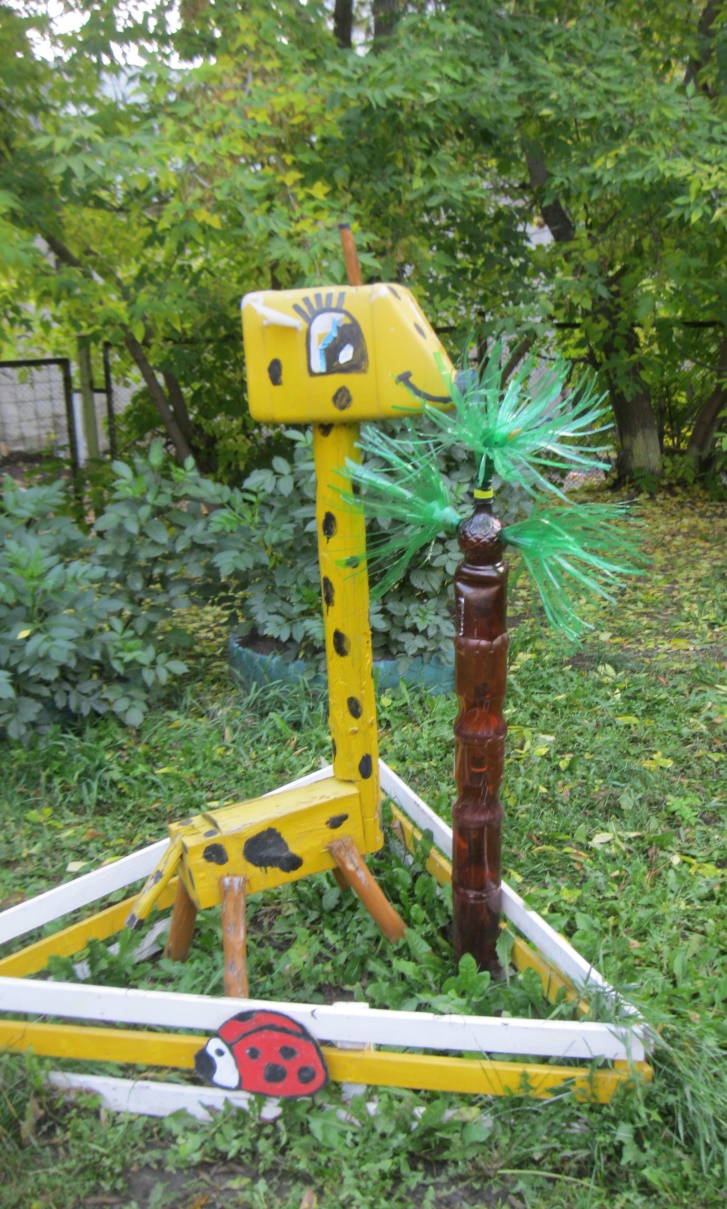 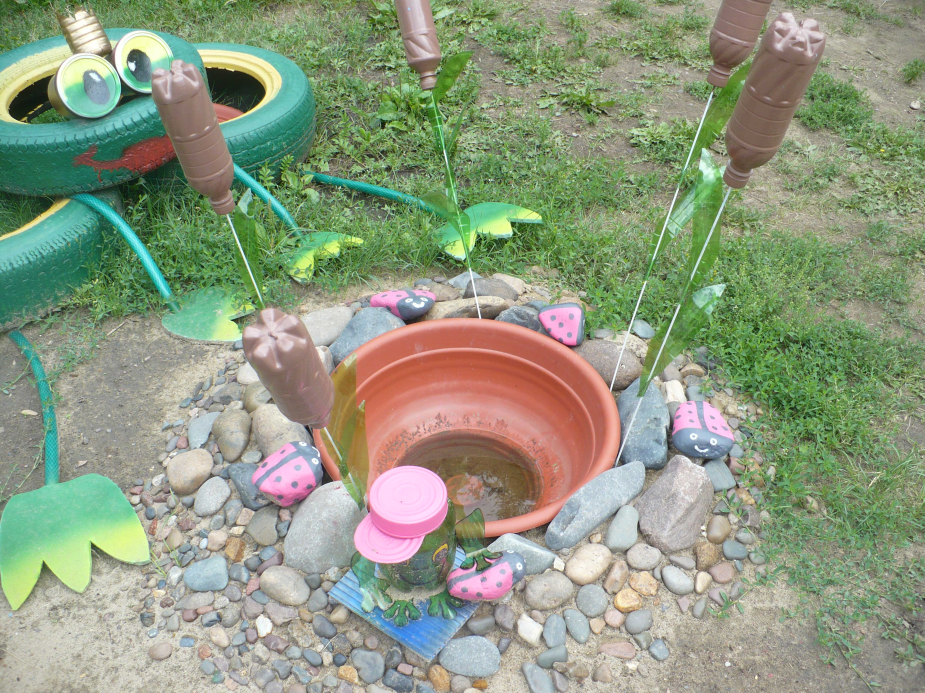 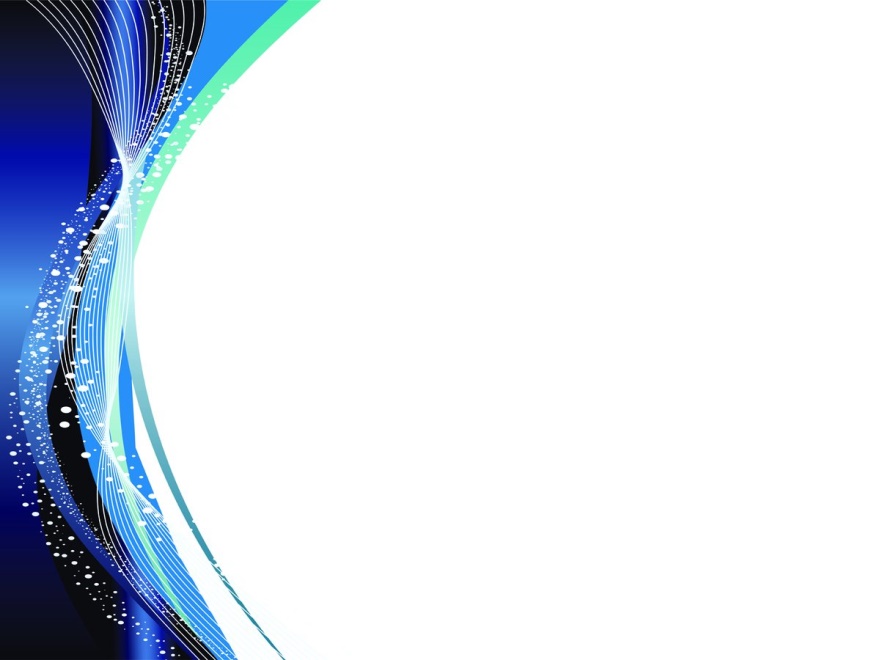 Наш физкультурный участок
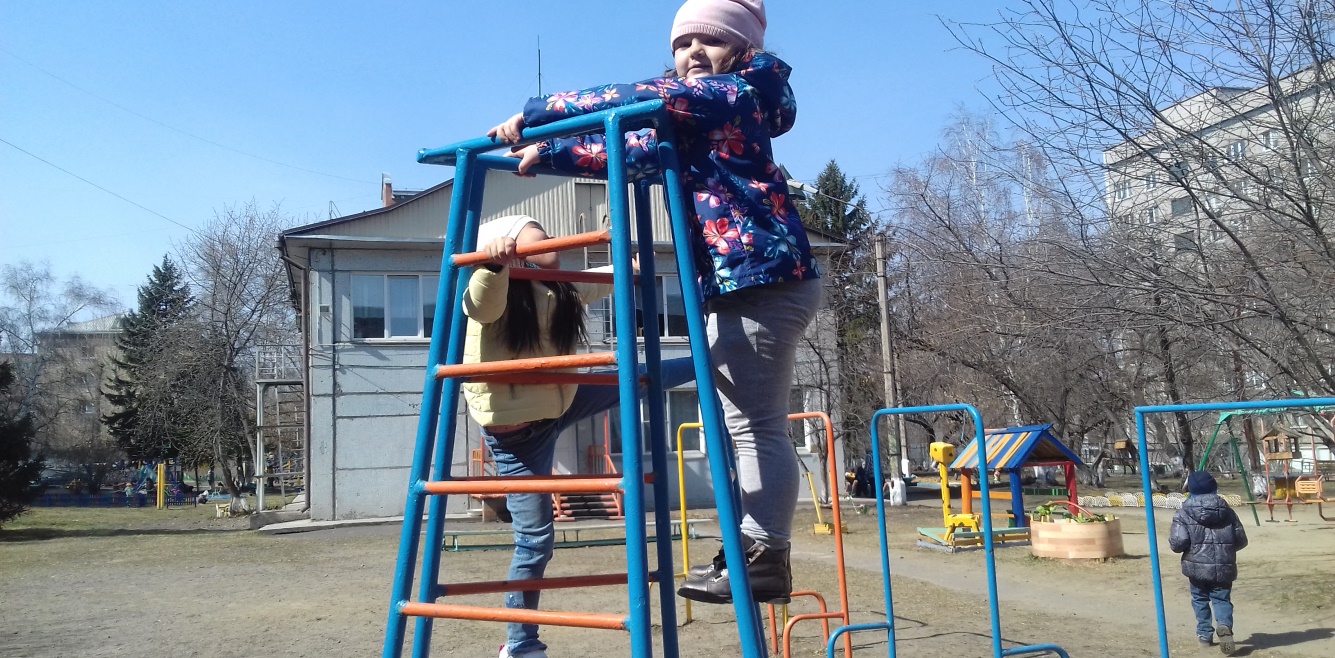 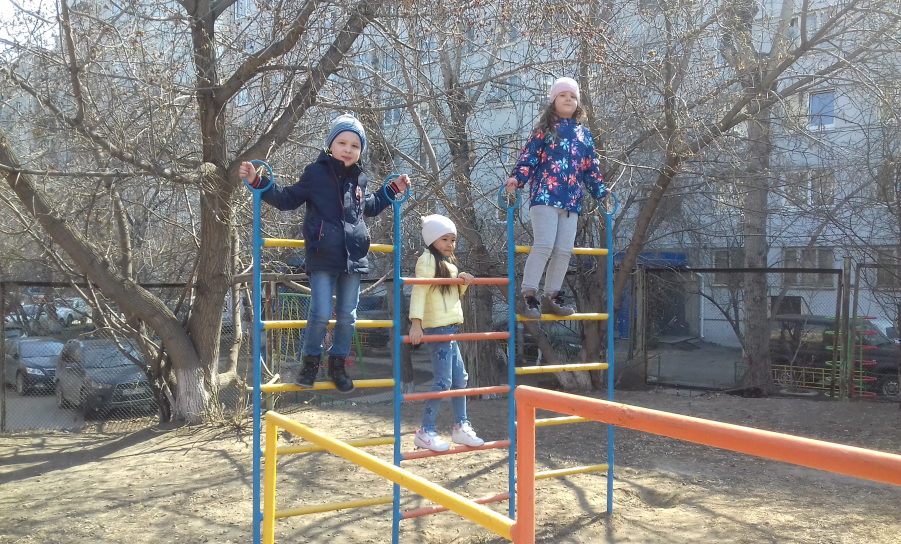 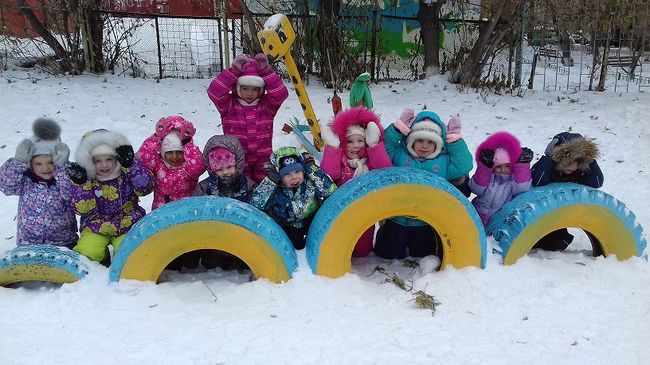 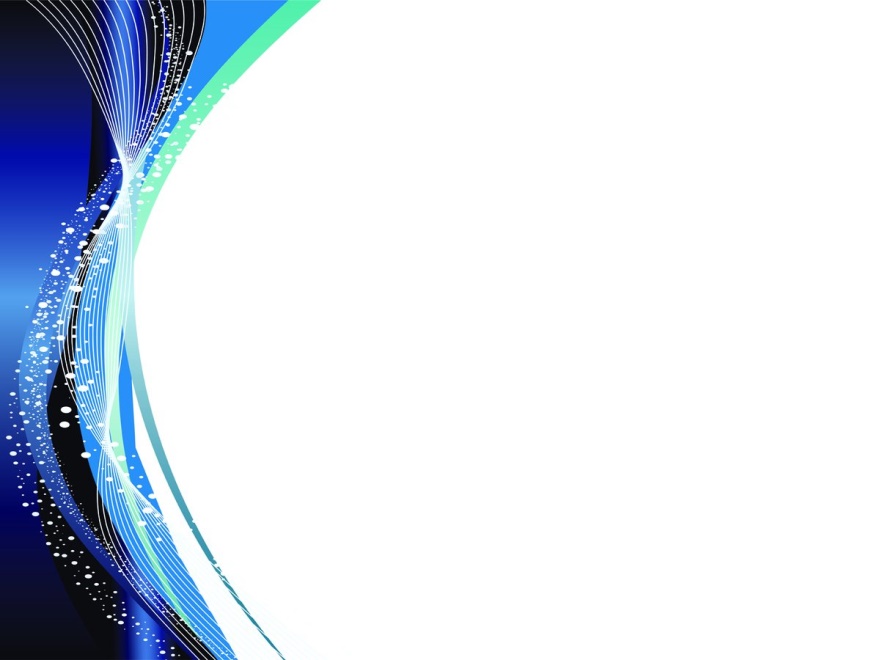 Спасибо за внимание